CELSO GARCIA – 1B
TATUAPÉ - SÃO PAULO- SP
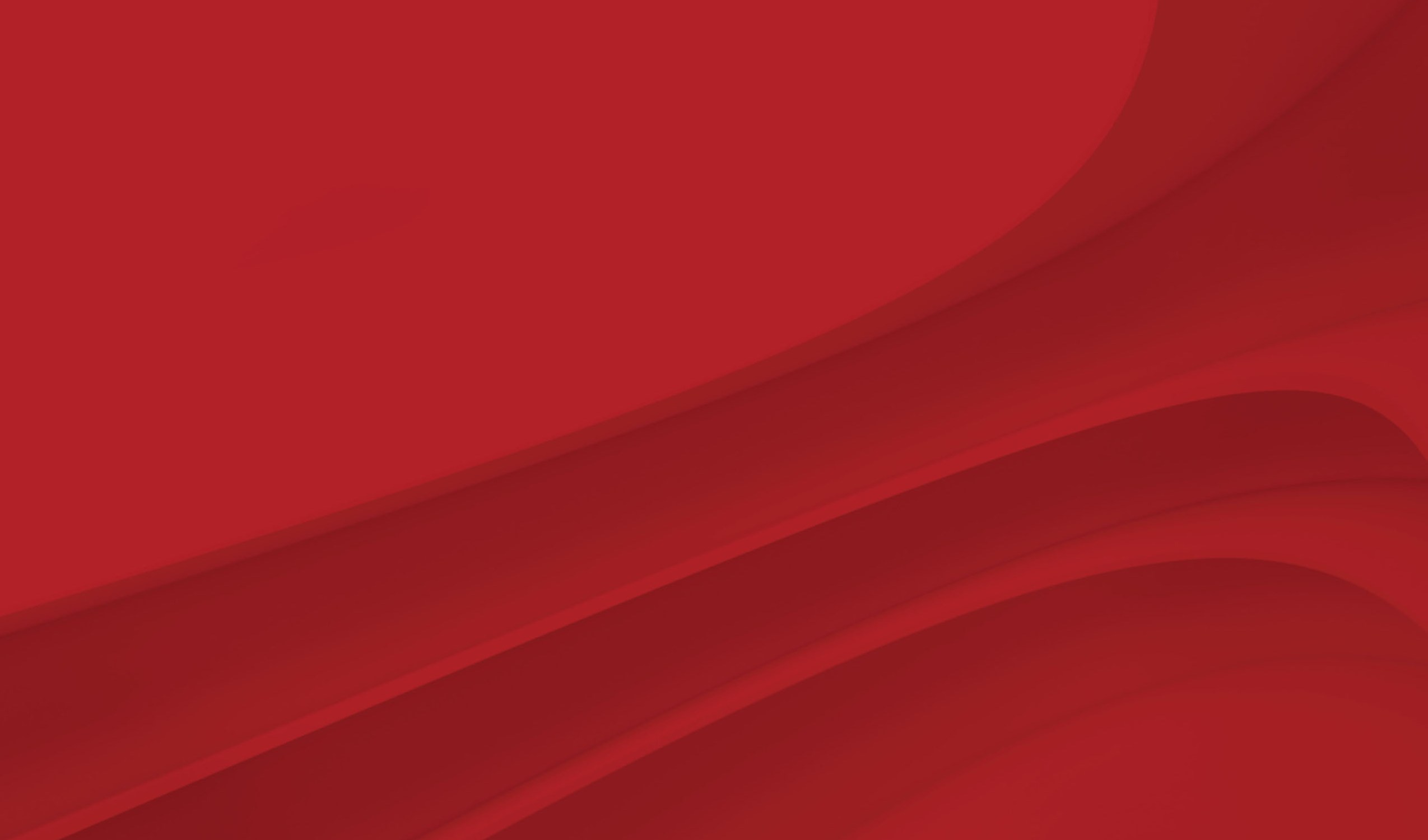 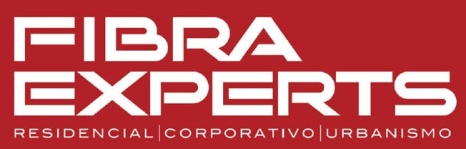 O TERRENO: TATUAPÉ
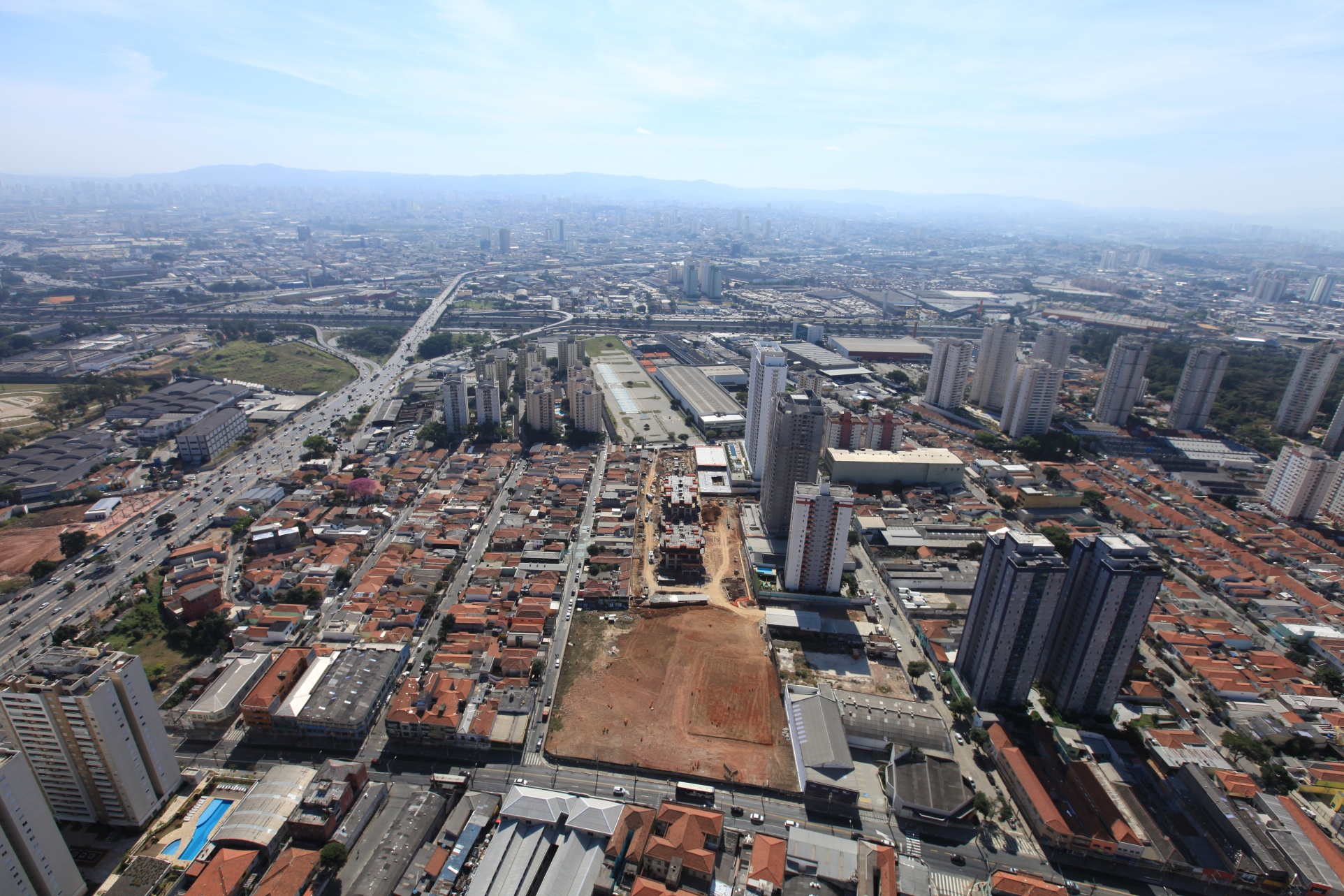 O TERRENO: TATUAPÉ
Parque do Piqueri
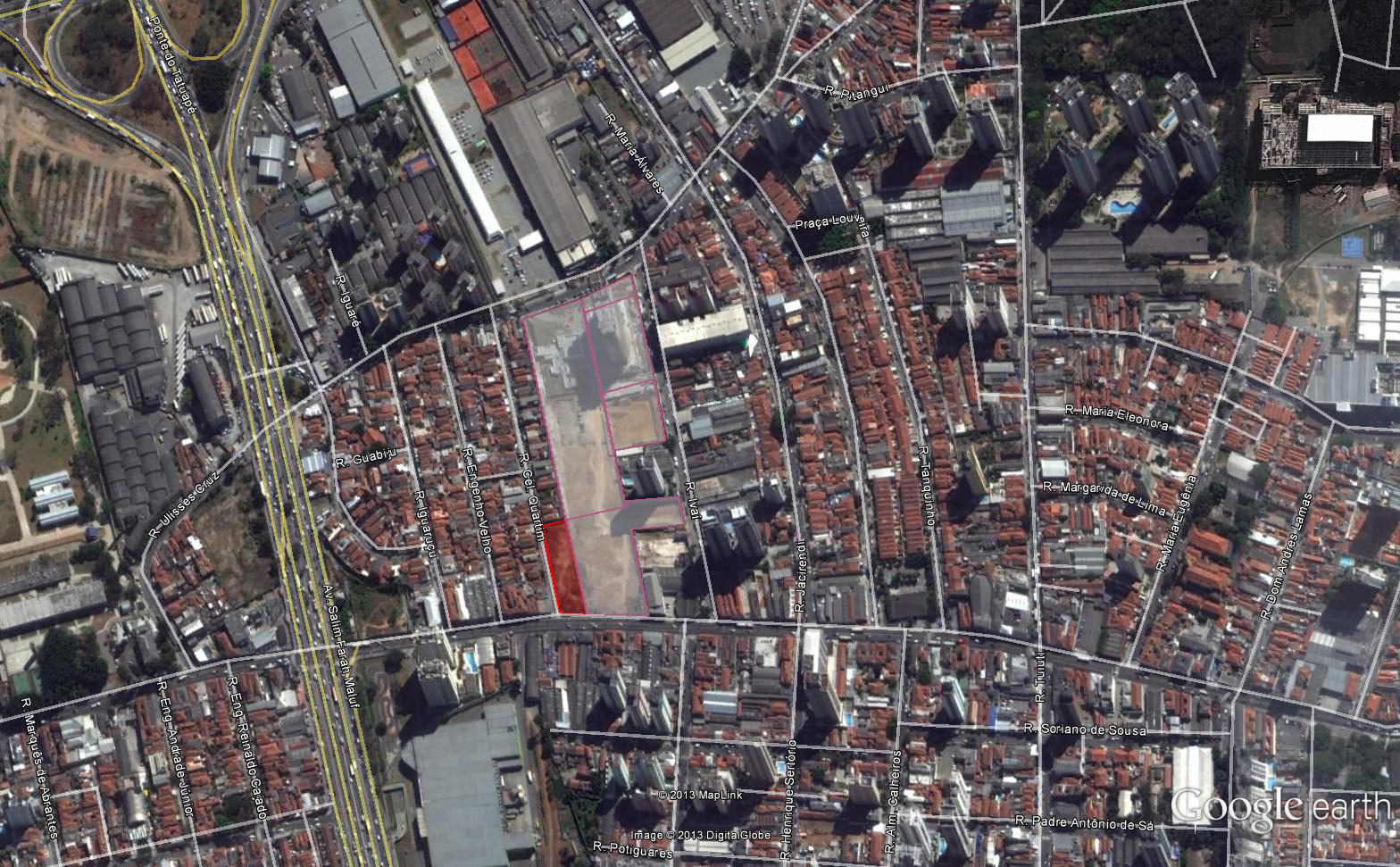 Mall
Summer
Casa do Tatuapé
Seasons
Spring
1A
1B
Av. Celso Garcia
BRIEFING DO PRODUTO
Para o complexo Celso Garcia, última porção do terreno do complexo fabril da empresa Vicunha, após 6 anos de lançamentos , decidiu-se atingir dois públicos. No CELSO GARCIA 1A, a Fibra procura atender uma demanda de um publico mais jovem, solteiros saindo da casa dos pais, recém-casados, ou com um filho, ou pessoas separadas que buscam um apartamento pequeno e com toda a infra estrutura necessária para atende-los. No CELSO GARCIA – 1B, o público será o médio padrão com apartamentos de 2 e 3 dormitórios e o edifício de escritórios, para atender uma demanda crescente comercial na região.
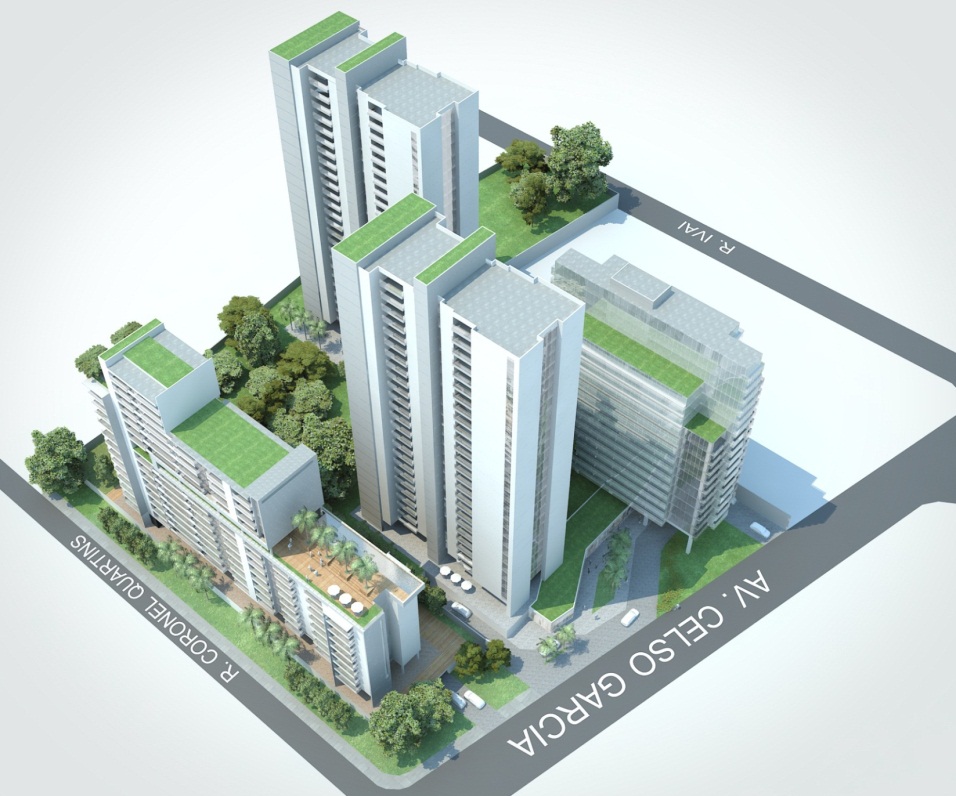 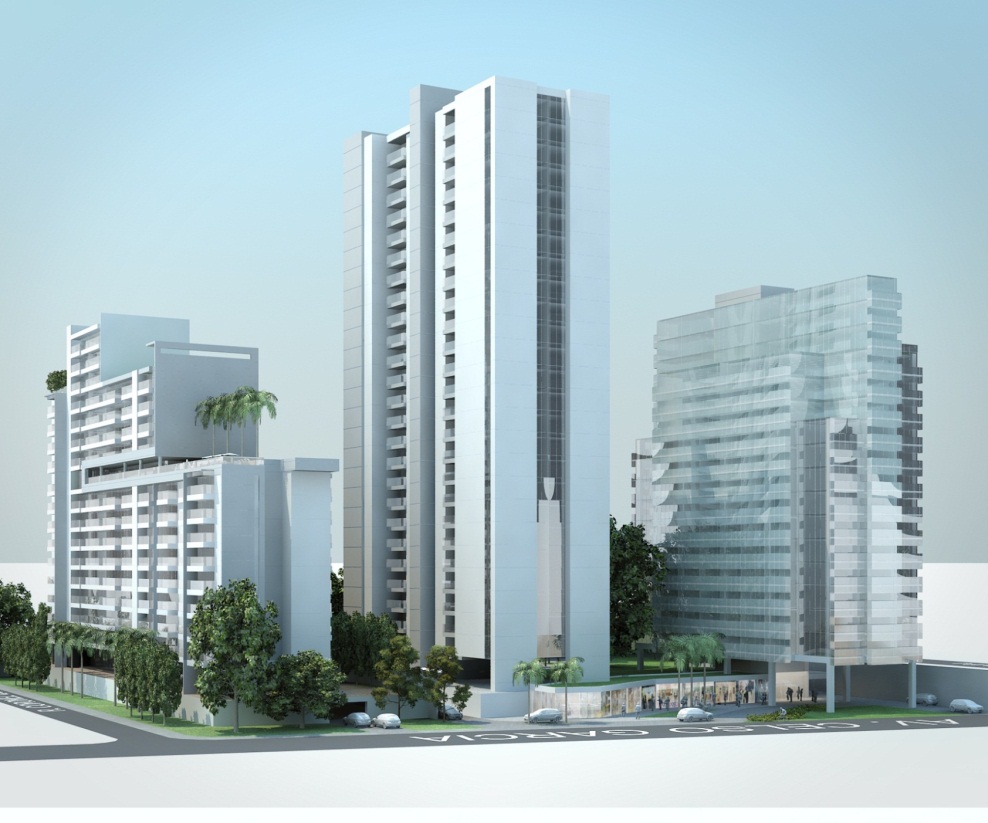 Massa do produto
Massa da produto
PRODUTO
ÁREA DO TERRENO 
8.957,35

NÚMERO DE TORRES 
3 Torres

NÚMERO DE PAVIMENTOS 
Torre 1 e 2B – residencial – 24/26 pav.
Torre 1B – comercial – 14 pav.

NÚMERO DE UNIDADES POR ANDAR
Torre 1 – residencial – 8 un. por andar
Torre 1B – comercial – 21 un. por andar

TOTAL UNIDADES 
Torres 1B + 2 – residencial – 400
Torre 1B – comercial – 287
(278 salas + 9 lojas)
TOTAL – 687 unidades

ÁREA CONSTRUÍDA 
69.988,26 m²
ÁREA PRIVATIVA

Torres 1 e 2B – residencial
200 unidades – 62,47 m²
200 unidades – 86,72 m²

Torre 1B – comercial
26 a 98 m²

PREVISÃO DE LANÇAMENTO
Março/2015
TÉRREO – CONCEITO PAISAGISMO
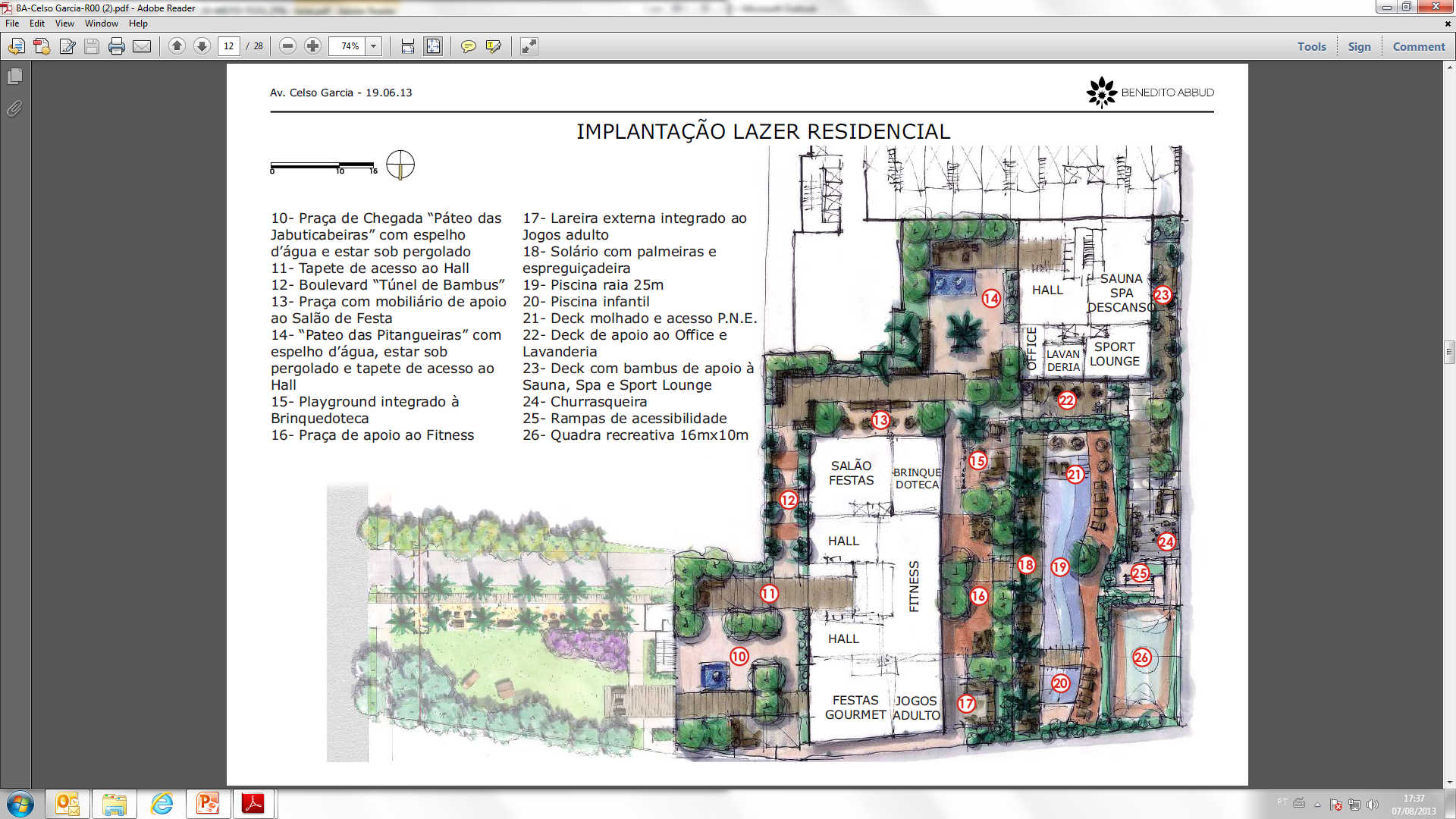 PRODUTO
Projeto de Arquitetura: Jonas Birger

Projeto de Paisagismo: Benedito Abbud

Projeto de Decoração:

Projeto Stand: Marcos Peruzzi
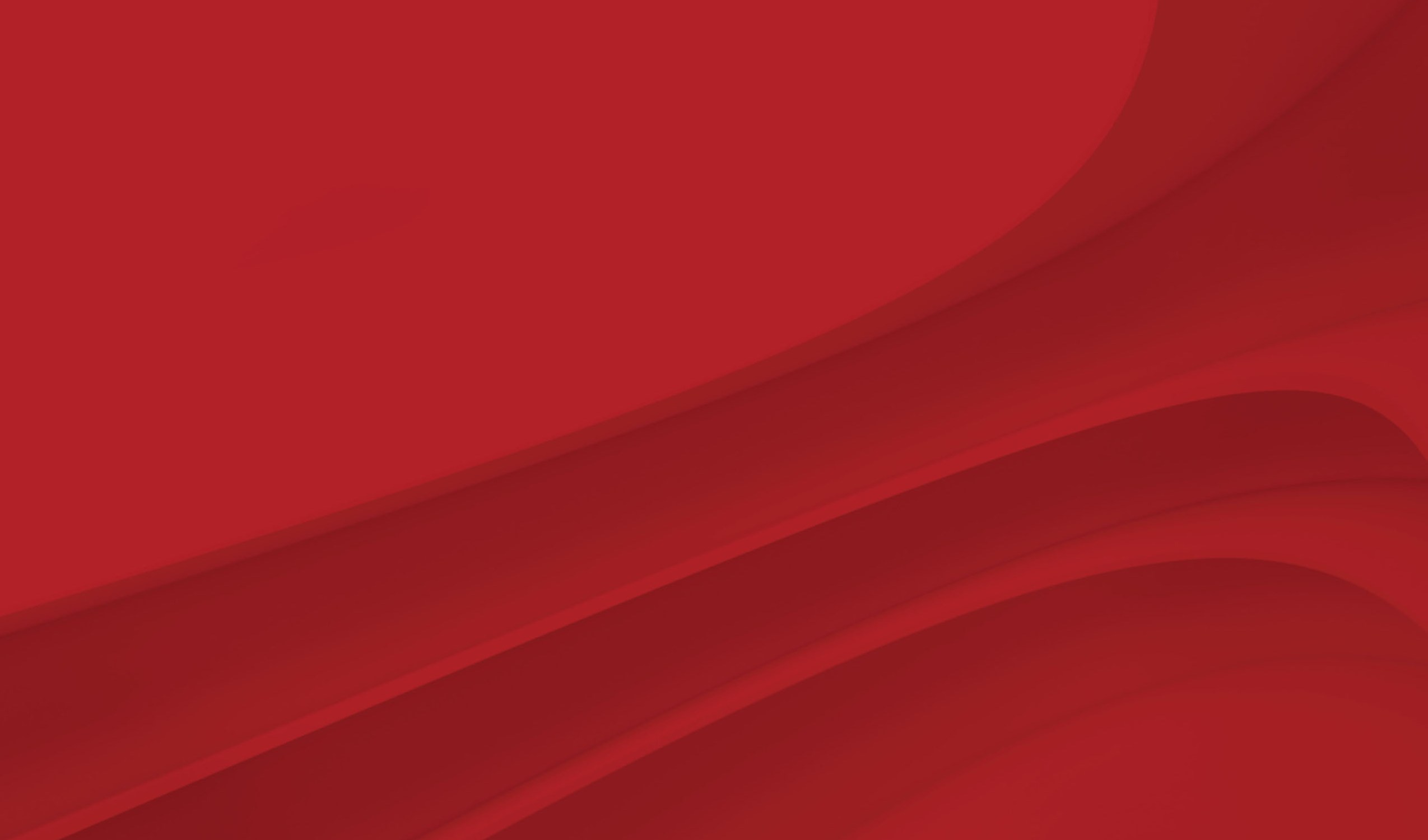 O PDV
CELSO GARCIA 1A E 1B
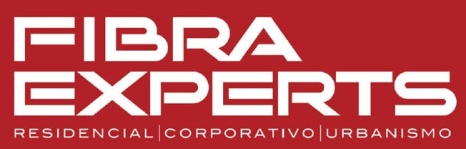 IMPLANTAÇÃO
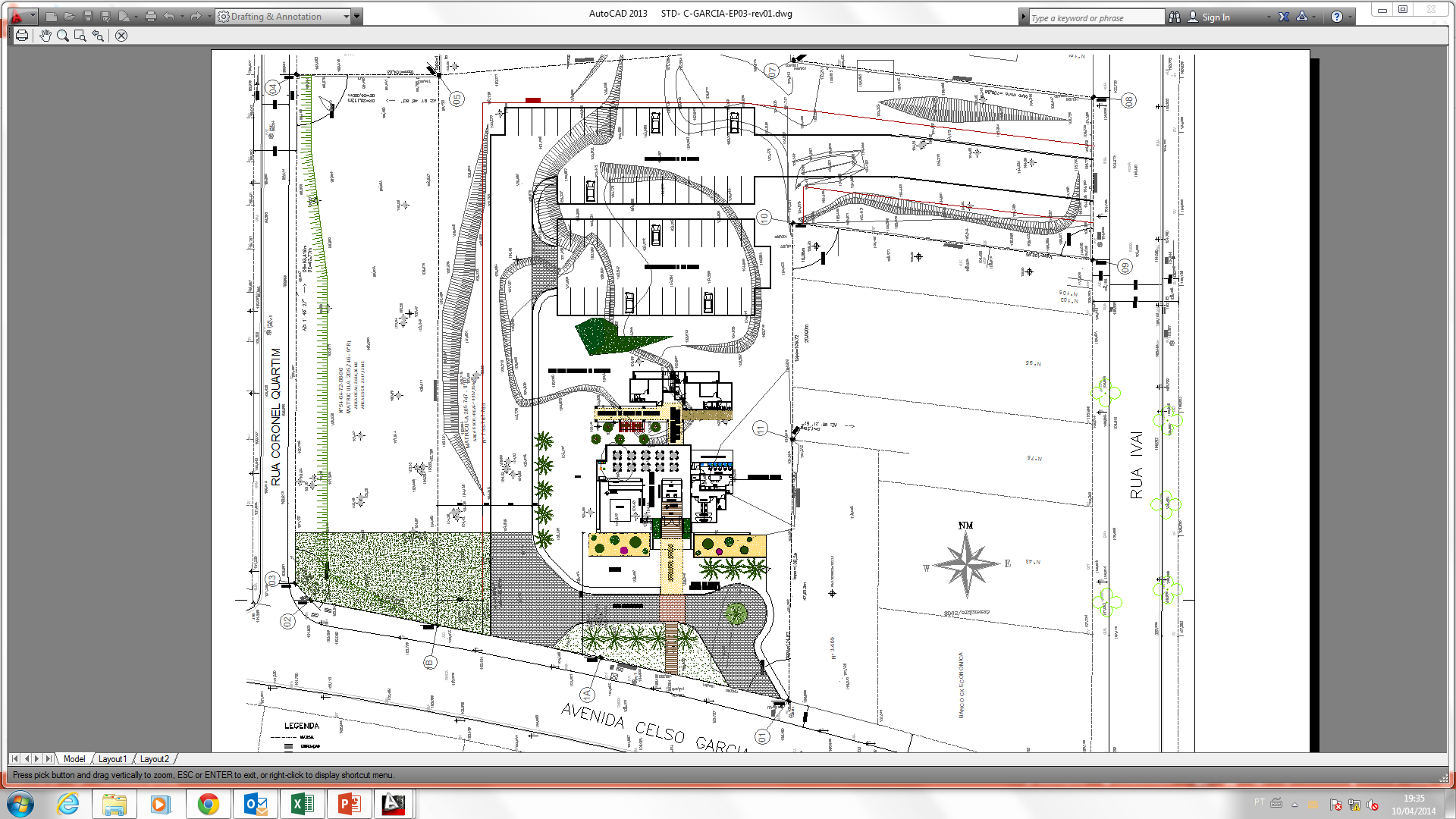 PROJETO PDV
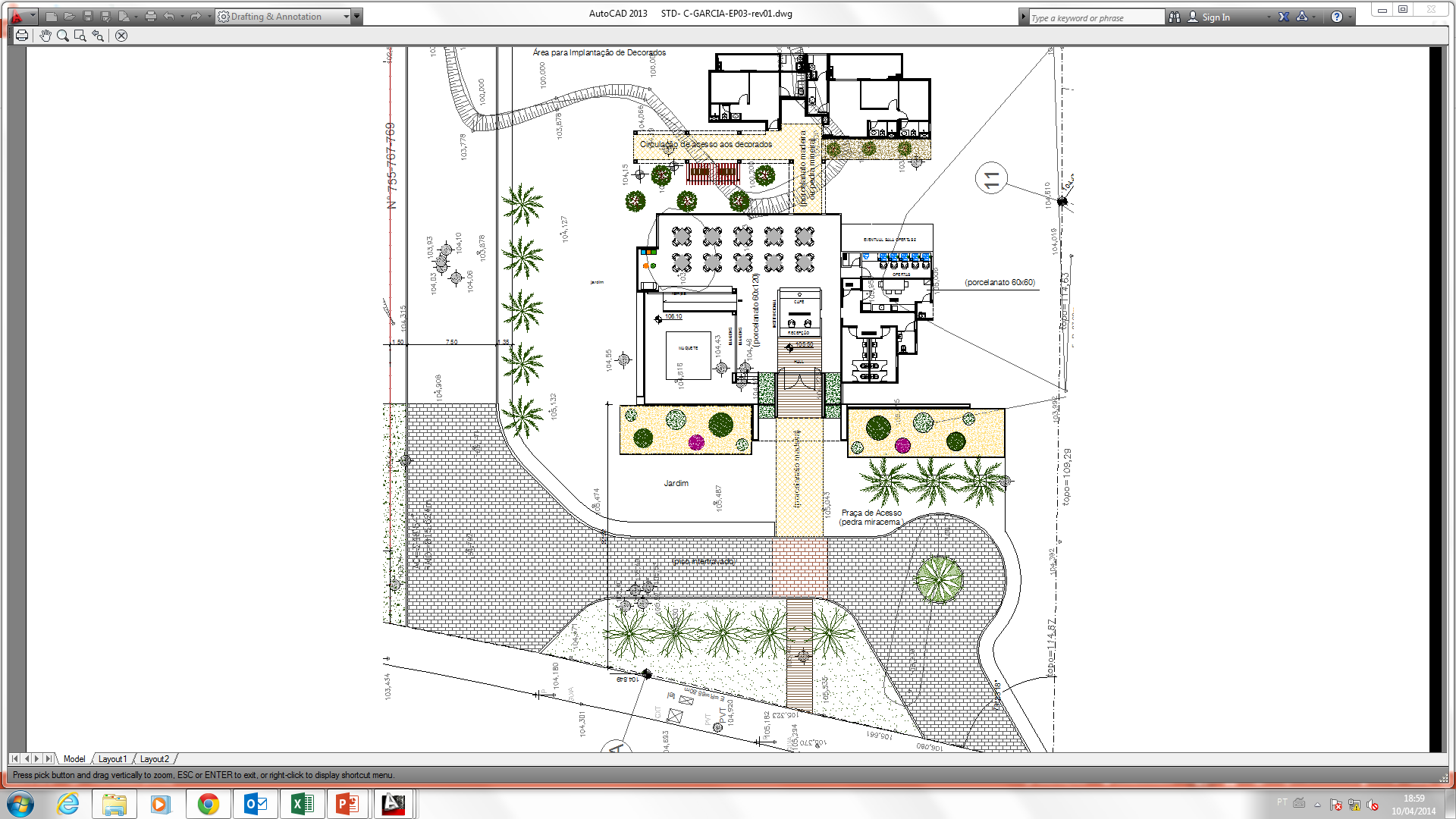 LAYOUT
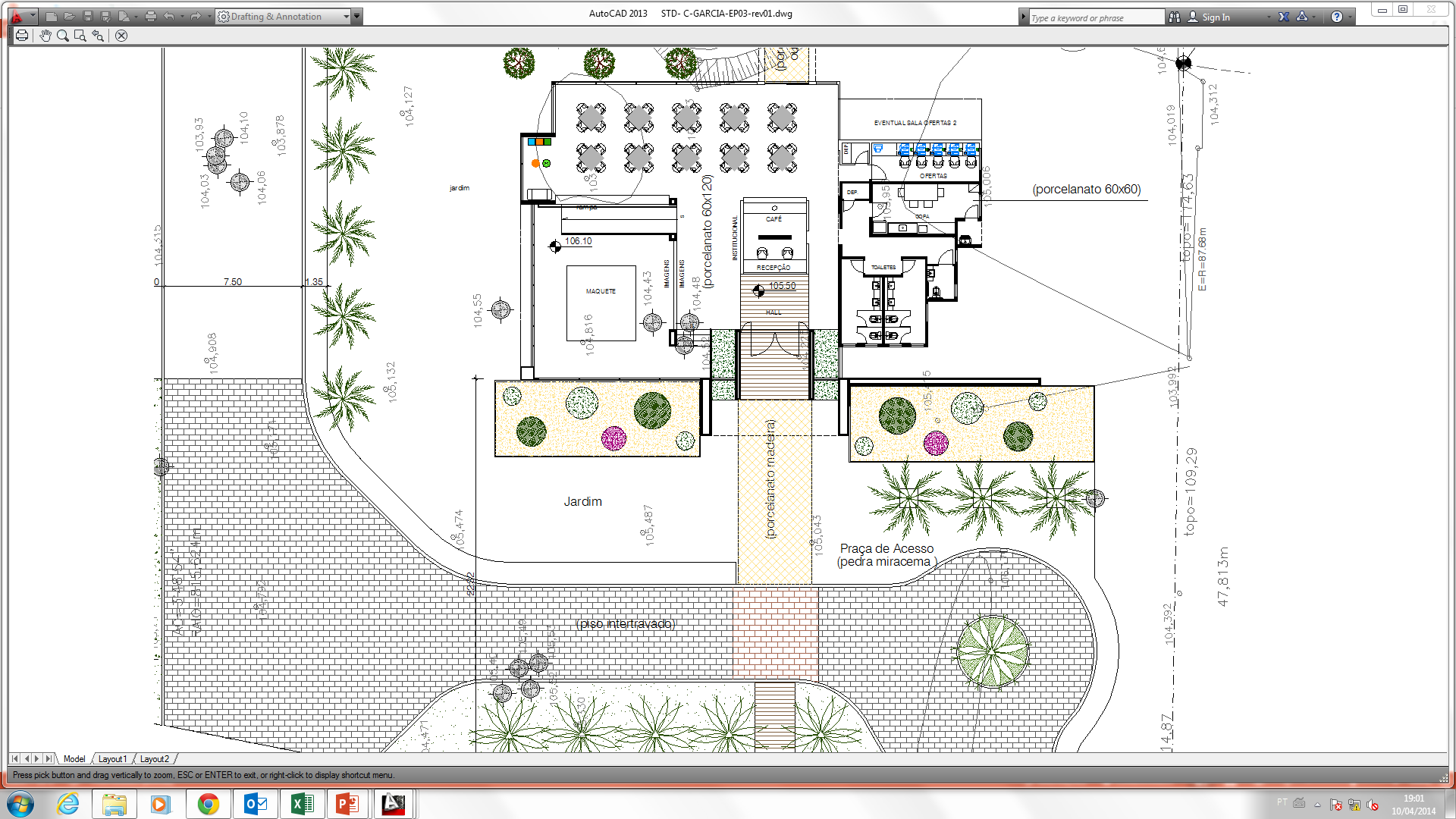 ELEVAÇÕES
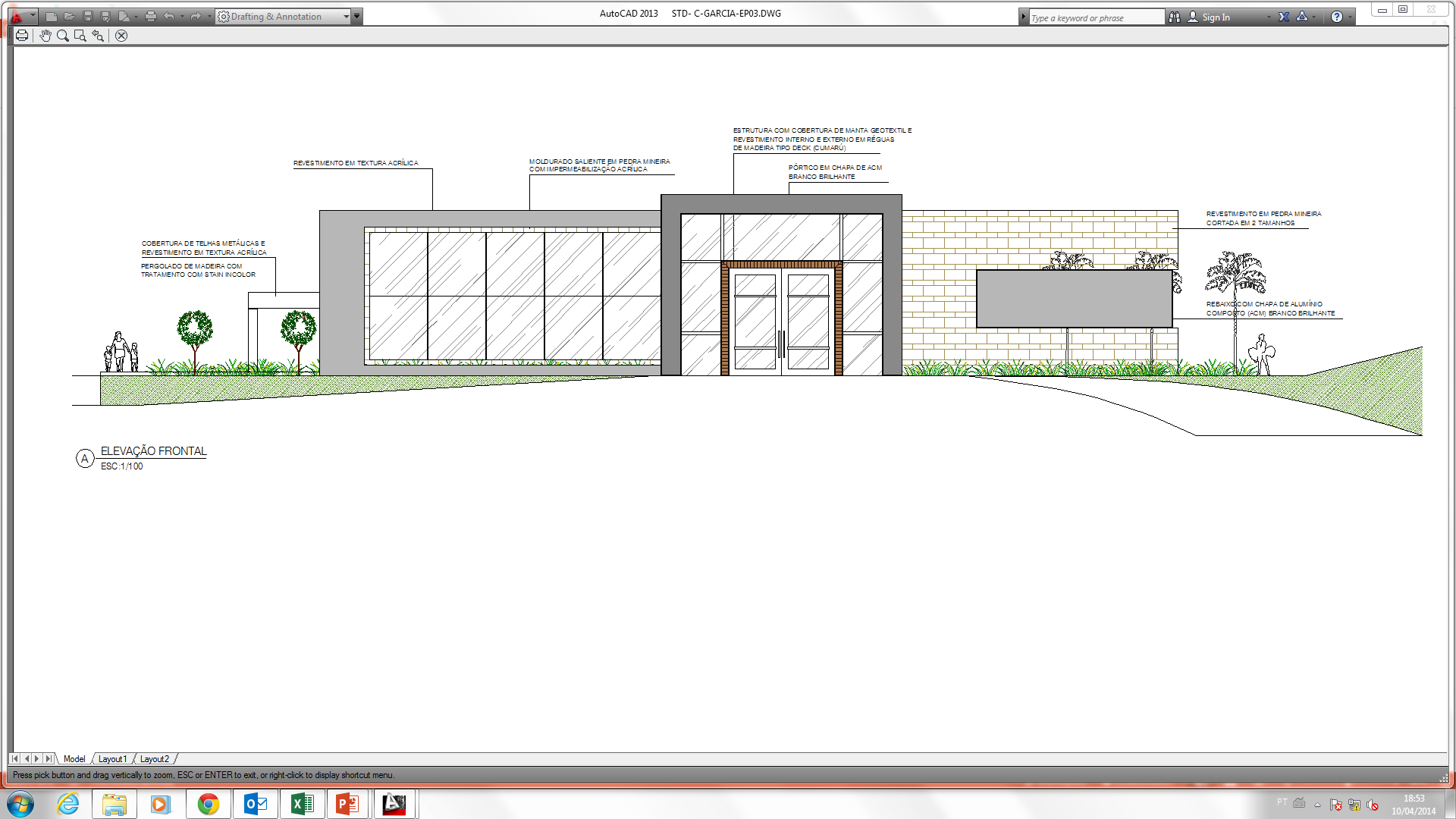 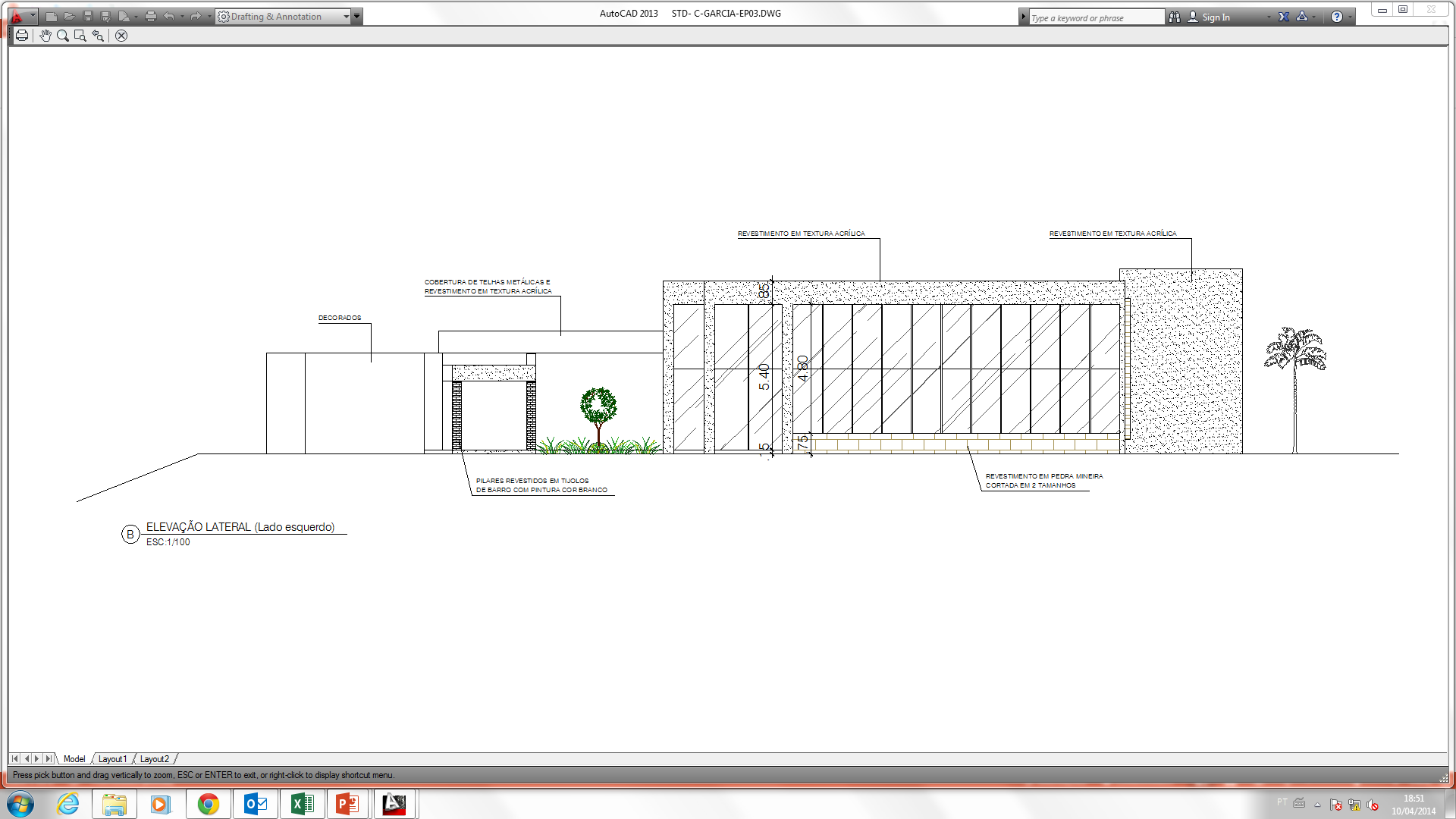 PERSPECTIVA
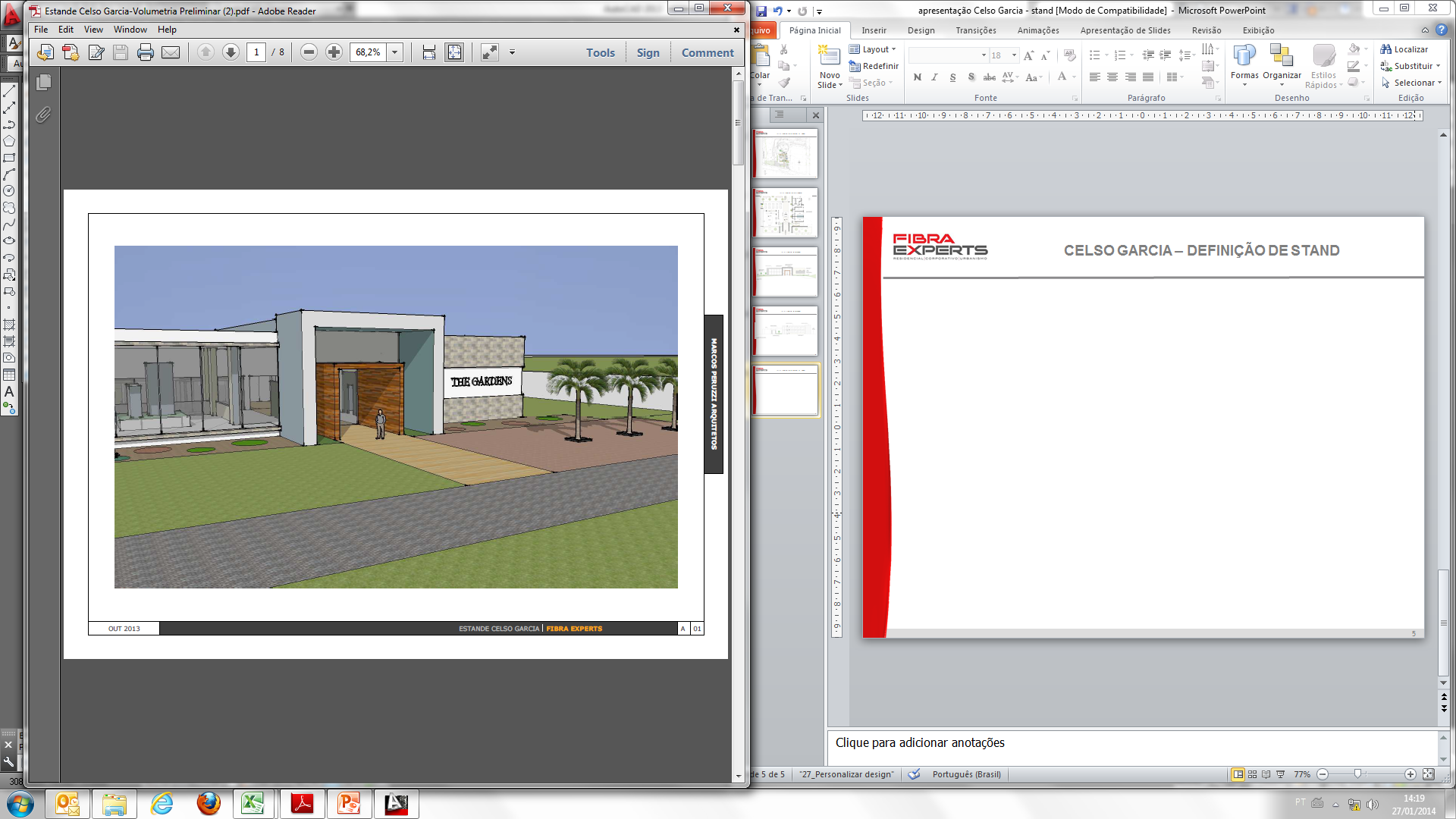 PERSPECTIVA
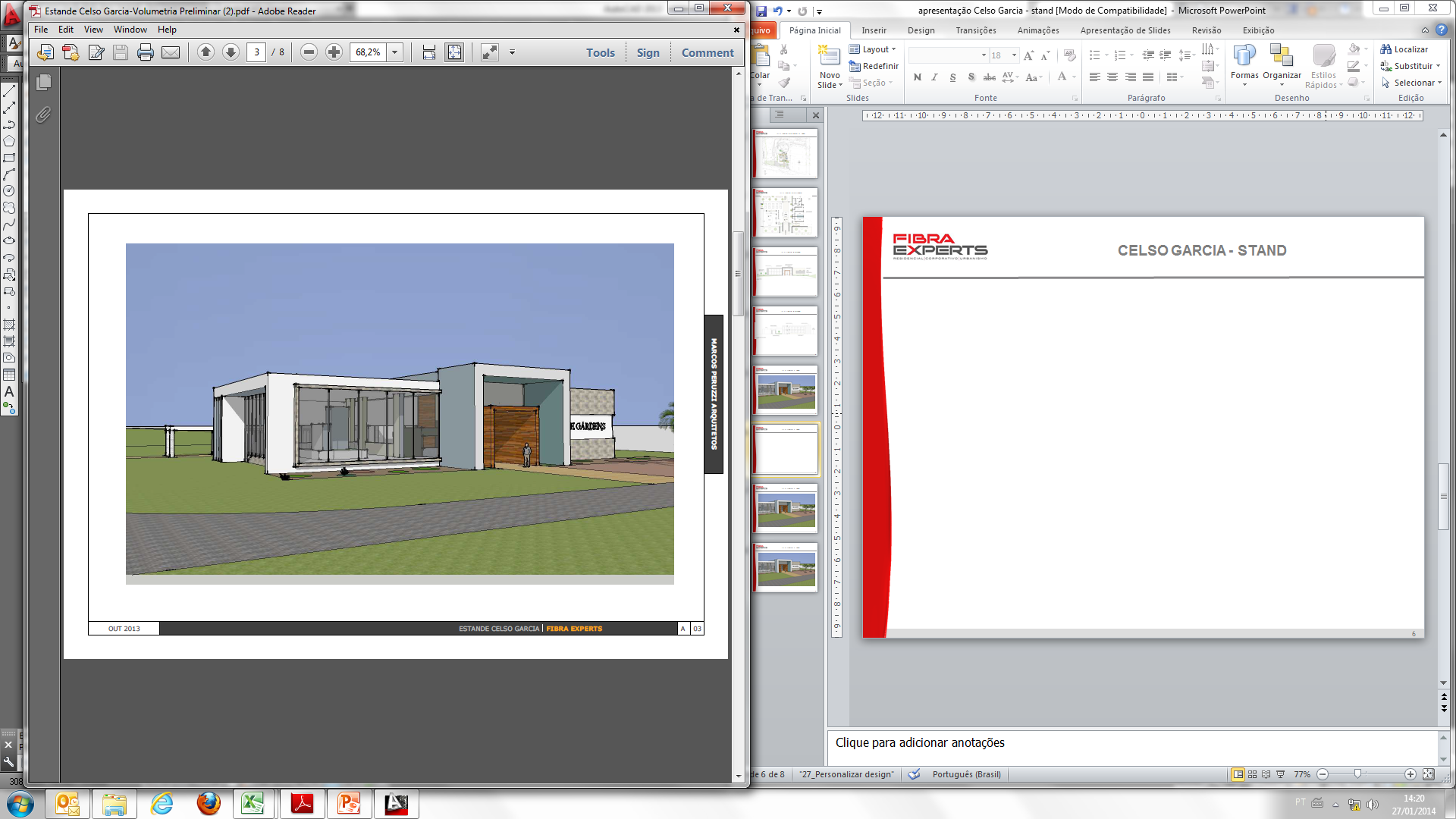 PERSPECTIVA
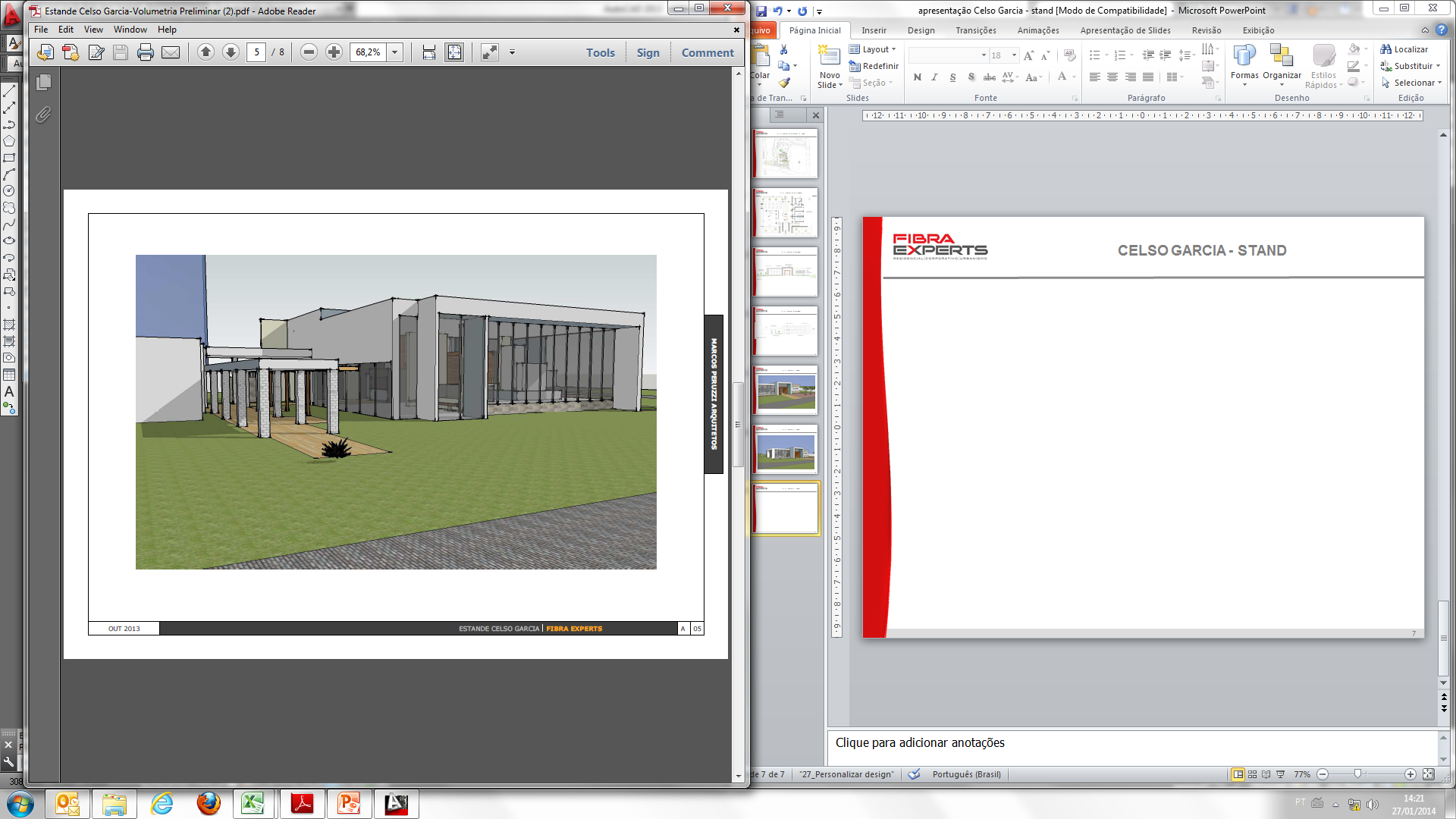